1)Арам Ильич Хачатурян сюита №2 «Маскарад»-это очень задумчивая,торжественная,волшебная сюита.Слушая её мы погружаемся в волшебный мир парящей музыки.
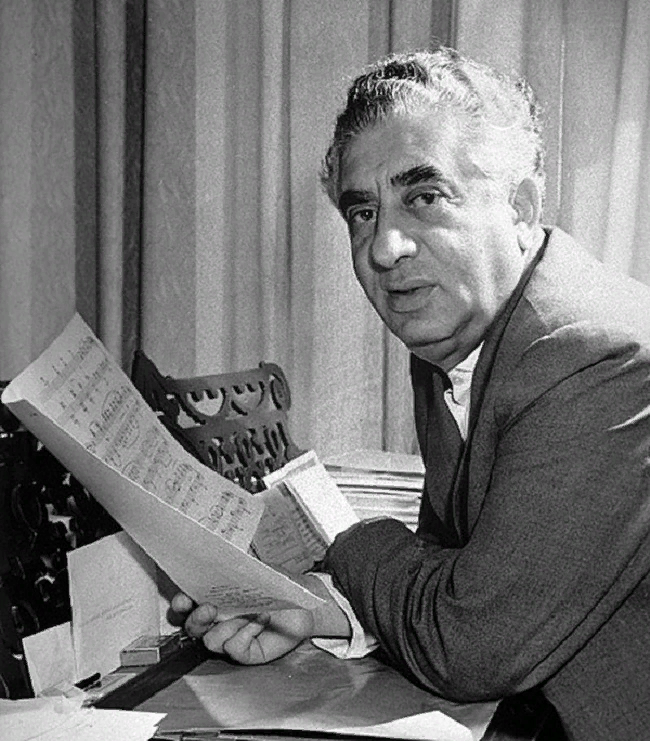 2)Фридерик Шопен «Вальс Додиез минонор»-фортепианное произведение,очень ярко меняются картины,контрасные мелодии.Я обожаю такую музыку.
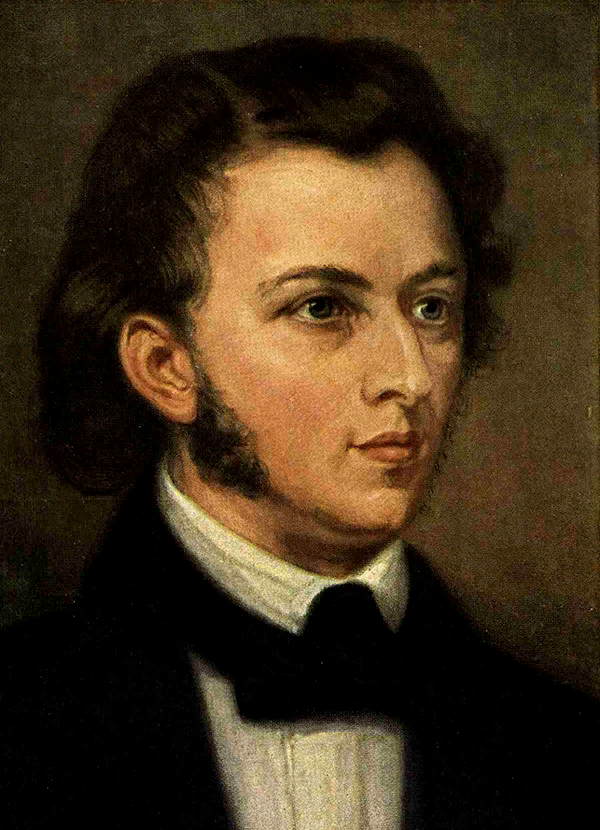 Совецкая песня о школе «Когда уйдем со школьного двора» из кинофильма «Розыгрыш».Эта песня  о прощании со школой.Песни совецких времен учат жить нас.
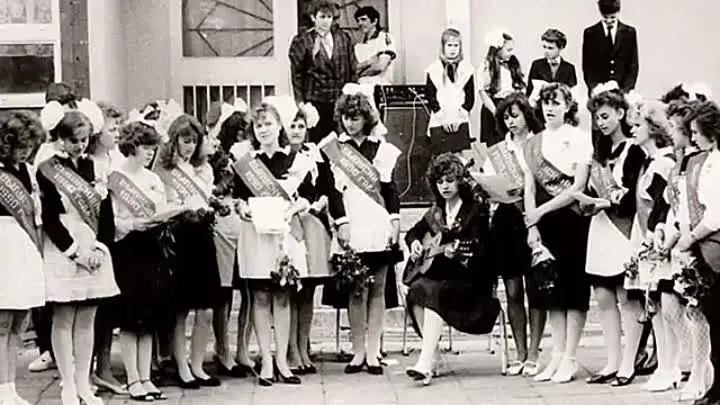